PDO Second Alert
Date:18/07/2022         Incident title: HiPo 			Pattern: Flowline			Potential severity: C3P
Target Audience: Operation & Construction
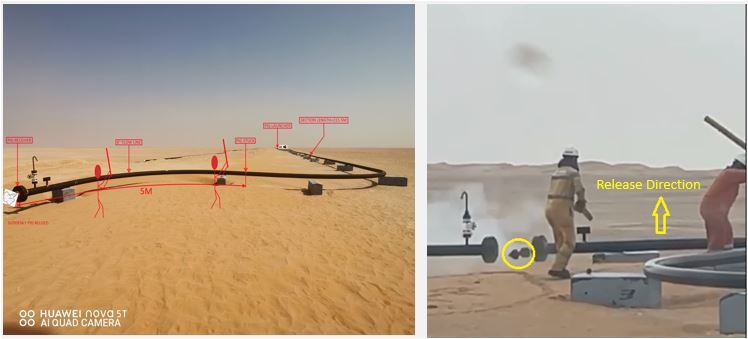 Photo explaining what was done wrong
What happened?
On 18-07-2022 at 11:00 am, Al Baraka Mechanical crew was engaged in pigging and gauging of the 6” new flowline section in HAZAR 54 area. The gauging plate was moving slowly in the line and team was trying to speed up the movement of the gauge plate by hitting the pipe using a wooden log. 

During this attempt, the gauge plate which was moving slowly at the last 90 degree bend, suddenly ejected out releasing the energy at the receiver end. Pipe shifted from the foundation and fell to the ground away from the crew. No Injury and asset damage was recorded.


Why it happened/Finding :
Line walk was not conducted to confirm system is safe and ready to start the activity
Pig receiver was not fixed on the flowline.
Gauging and pigging procedure was not followed
Ineffective communication and monitoring of the Permit holder 

Your learning from this incident..
Permit Holder shall always ensure that the line walk is carried out and confirm system is safe and ready to start.
 Permit Holder shall always ensure that pig receiver is installed prior to start of gauging activity
Always follow the approved and related procedure
Permit Holder shall always ensure effective communication and  visual monitoring prior and during the pigging and gauging activity
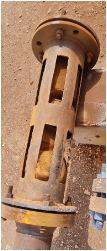 Always follow the procedure - Never take shortcuts
[Speaker Notes: Ensure all dates and titles are input 

A short description should be provided without mentioning names of contractors or individuals.  You should include, what happened, to who (by job title) and what injuries this resulted in.  Nothing more!

Four to five bullet points highlighting the main findings from the investigation.  Remember the target audience is the front line staff so this should be written in simple terms in a way that everyone can understand.

The strap line should be the main point you want to get across

The images should be self explanatory, what went wrong (if you create a reconstruction please ensure you do not put people at risk) and below how it should be done.]
Management self audit
Date:18/07/2022         Incident title: HiPo#52          Pattern: HiPo           Potential severity: C3P
As a learning from this incident and ensure continual improvement all contract managers must review their HSE risk management against the questions asked below
Confirm the following:


- Do you ensure that the approved procedure is being followed for gauging and pigging activity?
- Do you ensure that shortcuts are not taken while performing pigging and gauging activity?
- Do you ensure that there is an effective monitoring and visual checks carried out by the permit holder during the pigging and     gauging activity? 








* If the answer is NO to any of the above questions please ensure you take action to correct this finding
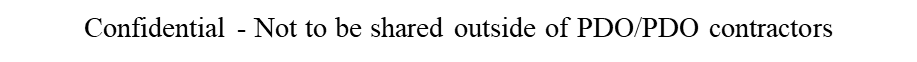 [Speaker Notes: Ensure all dates and titles are input 

Make a list of closed questions (only ‘yes’ or ‘no’ as an answer) to ask others if they have the same issues based on the management or HSE-MS failings or shortfalls identified in the investigation. 

Imagine you have to audit other companies to see if they could have the same issues.

These questions should start with: Do you ensure…………………?]